Using Calibrated Peer Review in Statistics and Biology: A Coordinated Statistical Literacy Project
CAUSE Webinar, October 13, 2009
[Speaker Notes: Ellen]
Who are we?
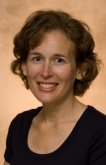 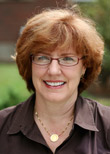 [Speaker Notes: Ellen]
Statistics and Biology working together
Statistics teaches science students about experimental design, ethics, and analysis of data,  but students seem to have difficulty transferring that knowledge across disciplines.  
Experimental design is implied but not explicitly taught in biology.  Both life scientists and statisticians currently see a need to emphasize experimental and quantitative aspects of biology.1, 2, 9
Similarities in pedagogical recommendations for biology and statistics instruction convince us that we can solve these problems by working together in ways that neither discipline can accomplish alone.8
[Speaker Notes: Nancy]
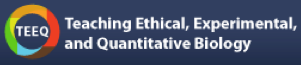 Problem-Based Writing with 
Peer Review


NSF DUE/CCLI Grant Award #083722 (2008-10)
http://www.nsf.gov/awardsearch/showAward.do?AwardNumber=0837229 
Any opinions, findings, and conclusions or recommendations expressed in this material are those of the authors and do not necessarily reflect the views of the National Science Foundation.
[Speaker Notes: Nancy]
If this is a biology class, why are you making me do “math”?
Modern biologists must have the following quantitative competencies 
generate and analyze complex data sets statistically and with other quantitative methods, 
build and test complex models, and
interpret data with insight

To invigorate undergraduate life sciences education by better integrating statistical and mathematical reasoning.

NRC BIO 2010 9
Undergrad Vision and Change1
HHMI Standards for Pre-med Students2
[Speaker Notes: Nancy]
If this is a statistics class, why are you making me write?
GAISE College Report goals for producing statistically literate  students7
Emphasize statistical literacy and develop statistical thinking;
Use real data;
Stress conceptual understanding rather than mere knowledge of procedures;
Foster active learning in the classroom;
Use technology for developing conceptual understanding and analyzing data;
Use assessments to improve and evaluate student learning
[Speaker Notes: Ellen]
Specific GAISE recommendations practiced with CPR assignments
Students should recognize:
Common sources of bias in surveys and experiments.
How to determine the population to which the results of statistical inference can be extended, if any, based on how the data were collected.
How to determine when a cause and effect inference can be drawn from an association, based on how the data were collected (e.g., the design of the study)
That words such as “normal”, “random” and “correlation” have specific meanings in statistics that may differ from common usage. 
How to interpret statistical results in context.
How to critique news stories and journal articles that include statistical information, including identifying what's missing in the presentation and the flaws in the studies or methods used to generate the information.
[Speaker Notes: Ellen]
Calibrated Peer Review (CPR)
Online writing and peer review program.

 rating by MERLOT in 2003.

One of the 21st Century Pedagogies selected by PKAL (Project Kaleidoscope). http://serc.carleton.edu/sp/pkal/index.html 

Funding from NSF and the Howard Hughes Medical Institute.

Over 5000 courses from hundreds of high schools, colleges, universities in a variety of subjects but originally intended for science classes.
[Speaker Notes: Nancy]
Outline of a CPR assignment
Writing stage
Calibrations
Peer review
Self review
Reflection on reviews of writing


CPR allows students to study the same problem from different perspectives (writer and reviewer) over a period of several days so that they have time to think, grow, and change in their understanding.
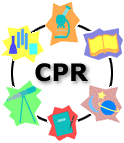 [Speaker Notes: Nancy]
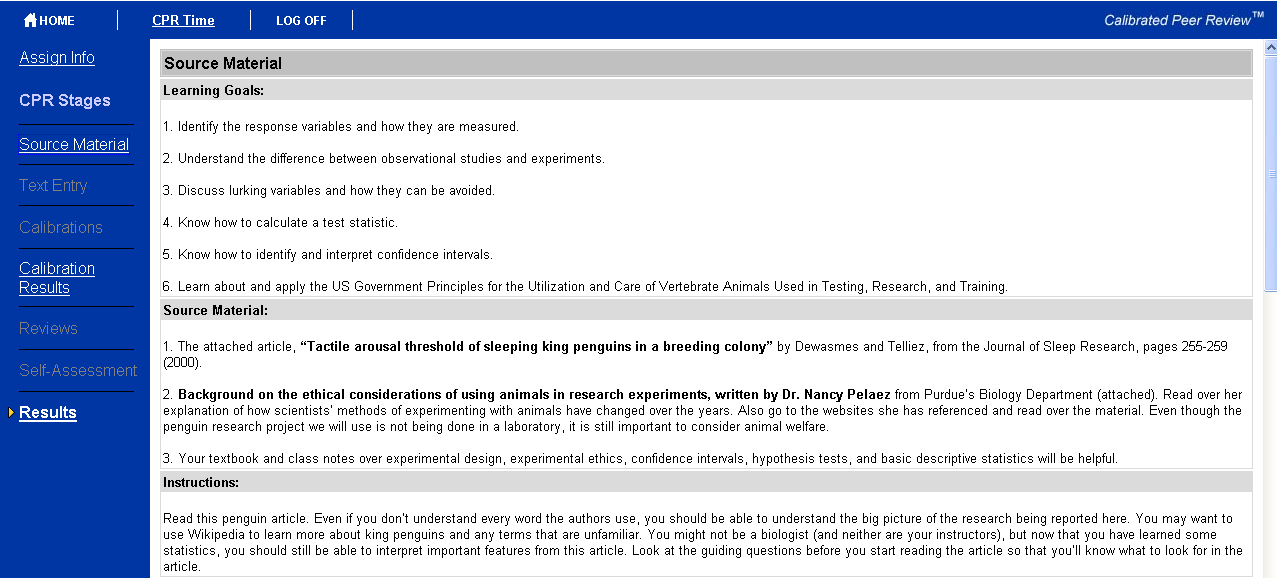 [Speaker Notes: Ellen]
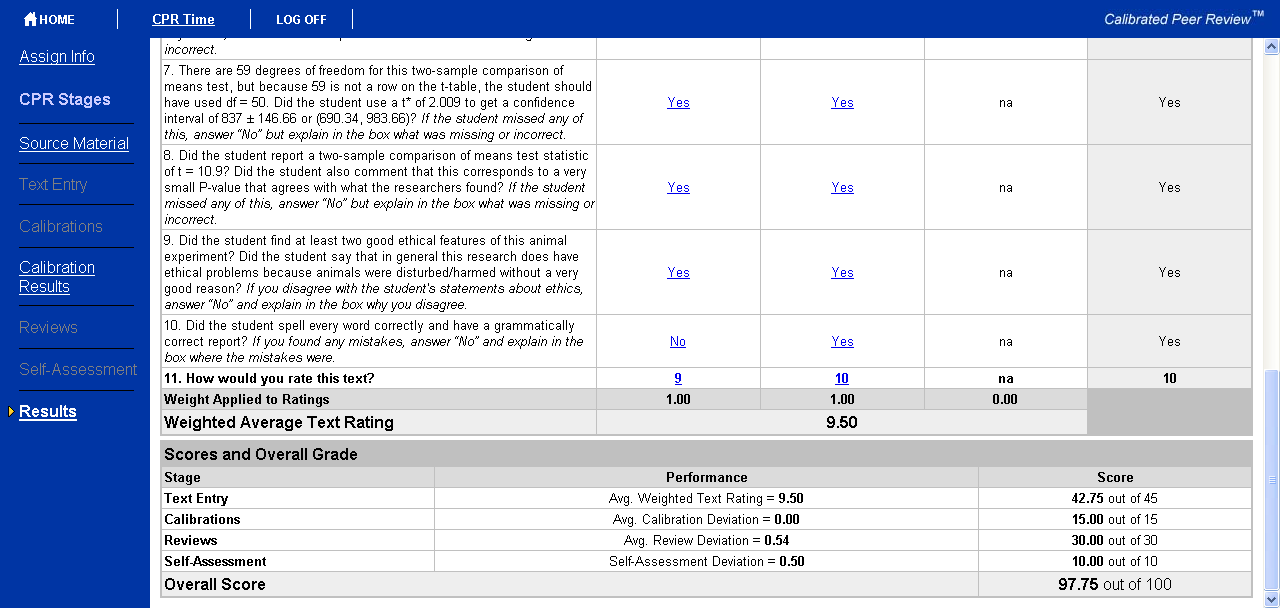 [Speaker Notes: Ellen talks about grading scheme from students’ point of view.]
How students grade a peer
For STAT 301:
10 yes/no questions all written so that “yes” is a positive aspect to the paper.
Have students count up the number of “yes” answers at the end, and that is the numerical score.
For BIOL 131:
Yes/no questions, but not necessarily 10.
More holistic grading for the score out of 10.
[Speaker Notes: Ellen]
How the students are graded
For      STAT 301:                               BIOL131:


Writing		 45                                            30
Calibrations	 15 (5 points each)                 25
Reviews		 30 (10 points each)               25
Self-review	 	 10                                             20
Total			100                                          100
[Speaker Notes: Ellen then Nancy]
[Speaker Notes: Ellen then Nancy  (students finding their own interesting articles)]
[Speaker Notes: Nancy, then Ellen]
STAT 301 CPR assignments using research journal/media articles
Experimental design for yogurt, plants, and military kids
Bad habit or good habit?
Do fish feel pain?
Penguin Poking
Swearing as a response to pain
Bad popcorn in big buckets
Mockingbirds are out to get you!
Predicting Freshman Drinking
Rate My Professors:  Does “Hotness” Matter?
[Speaker Notes: Ellen]
Are journal/media articles the only way to write CPR assignments?
No.  In STAT 301, we tried having students analyze data sets and presenting their results in a report for CPR.
Problems:
CPR cannot yet handle graphs or output (but CPR 5 is coming soon).
Wasn’t very different from a homework or lab assignment.
Very boring to read in the calibration/review stage.

Just because we weren’t successful with this type of assignment, doesn’t meant that you couldn’t succeed.  Be creative about how you use CPR!
[Speaker Notes: Ellen]
How do you get CPR assignments?
Write your own
Be sure to find at least one writing partner who can critique your work before giving it to the students!
Use the CPR library (old)
Few statistics assignments available to use. 
Stats faculty may have chosen not to share.
May go away soon.
Use the CPR library (new)
ALL assignments will be shared.
All STAT 301 and BIO 131 assignments available soon.
Access is restricted to registered faculty with authorization from Dr. Arlene Russell, Director, Calibrated Peer Review™ project, russell@chem.ucla.edu.
[Speaker Notes: Nancy]
New CPR Authoring system features
The assignment library will be searchable and indexed at UCLA to make a growing library of assignments accessible to authors and instructors from all institutions. 

All assignments are now credited to the original author with credit also given to faculty who modify and make improvements.

Authors will see who uses their assignments.
[Speaker Notes: Nancy]
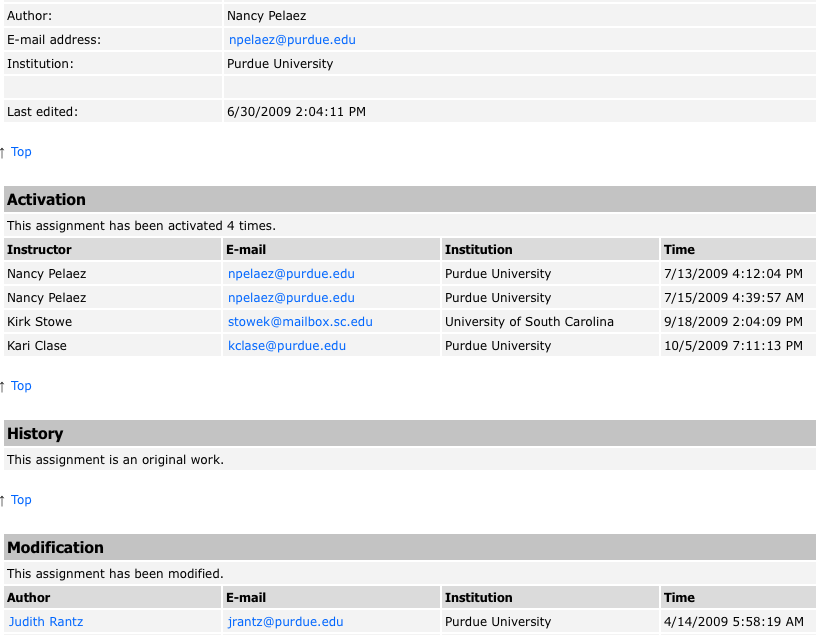 New CPR Local system features
The file structure for CPR 4 is more efficient. 

CPR 4 solves the current disk space problem with your own student records (and the assignment) on a server on your campus, rather than on a UCLA server supporting the student records for thousands of institutions.  

Student data on your own campus can meet FERPA regulations.
[Speaker Notes: Nancy]
Questionnaire to assess students’ knowledge, experience and confidence
A five-point scaled questionnaire, 33 items address students’ knowledge, experience, and confidence.3, 4
Some questions are related to CPR-taught/assessed topics, some related to topics taught through lectures and assessed with exam questions.  
Modified online version of survey (using just statistical concepts) will be used in STAT 301 during Fall 2009.
Surveys available to anyone at any undergraduate institution.http://purdue.qualtrics.com/SE?SID=SV_9ACejVYAgEAT3gM&SVID=Prod 
May not tell us what the students actually learned, but items targeting a specific competency the students perform (such as in these CPR assignments) do a better job of predicting student performance on that competency than items with more general attitude questions.5
[Speaker Notes: Nancy]
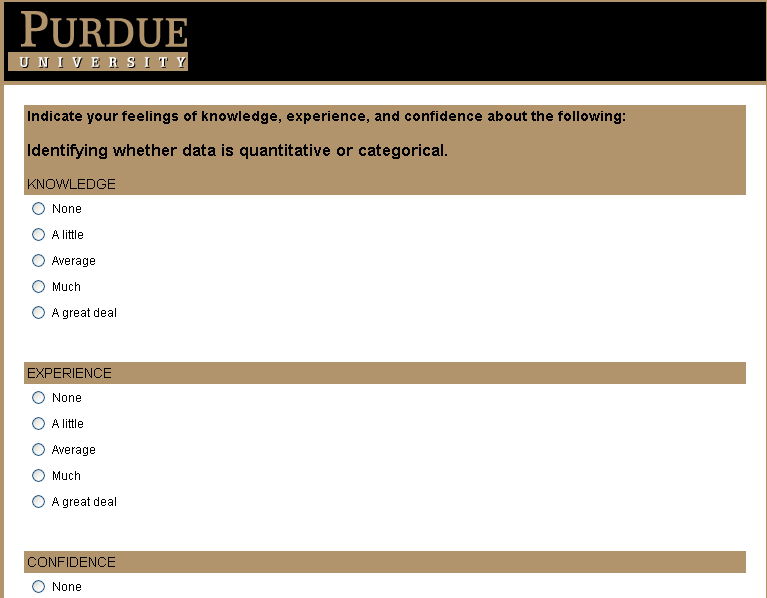 [Speaker Notes: Ellen]
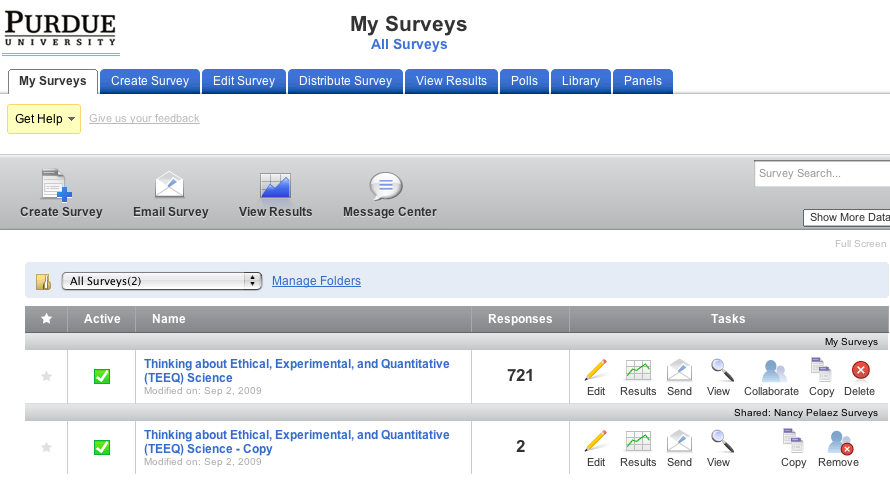 [Speaker Notes: Ellen]
Results from BIOL 131, Spring 2009
250 bioscience majors (mostly freshmen).  
Pre- and post-test results from the average of the confidence, knowledge, and experience are shown for selected questions.
 All items on graph showed significant change (P-value = 0.000) from pre- to post-test using a matched pairs t test.
Skills A-E were taught and assessed with CPR.  
Skills F-H were not taught or assessed with CPR, but rather with a different instructional method such as lectures and exams.   
Looking at the side-by-side boxplots, the competencies taught through CPR show a very high frequency of students reporting “a great deal” of knowledge, experience, and confidence on their post-test questionnaire (A-E).
[Speaker Notes: Nancy]
BIOL CPR- vs. non-CPR-related topics
CPR-related
A.  Identifying whether data is quantitative or categorical.
B.  Choosing the best way to graphically represent data with a histogram, scatterplot, time course graph, bar chart, dot plot, or side-by-side graph.
C.  Distinguishing cause-and-effect conclusions from simple evidence that suggests an association between variables.
D.  Describing a carefully controlled experiment from a biological research paper.
E.  Understanding how a scientist can deal with variability to establish new knowledge when faced with variation in the natural world.
F.  Using the levels of biological organization to sort new information.
G.  Understanding signals involved in the shaping of animal body plans in development and evolution.
H.  Explaining why biological signal transduction pathways exist.
[Speaker Notes: Nancy]
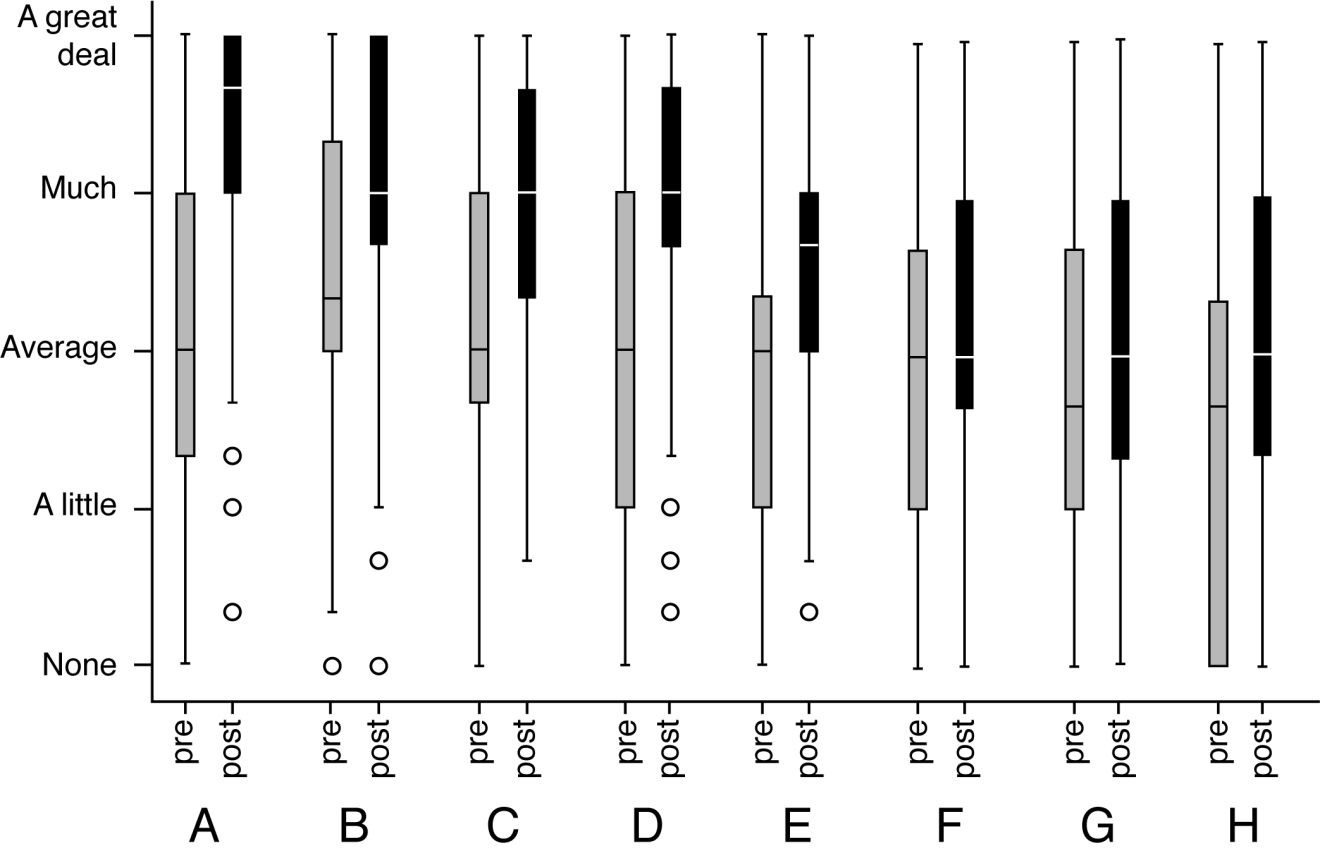 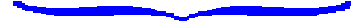 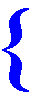 CPR-related questions
[Speaker Notes: Nancy]
Do you have to use CPR to benefit from these assignments?
No, but CPR is a good way to do multiple writing assignments with a large group of students.
Meike Niederhausen at University of Portland is using “Bad habit or good habit?” as a traditional writing assignment with her students.
Michelle Gaddy Everson at University of Minnesota is using a modified version of the “Swearing as a response to pain” and “Bad Popcorn in Big Buckets” CPR assignments as  graded online discussion assignments for her online students.
[Speaker Notes: Ellen]
Collaboration
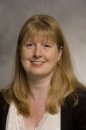 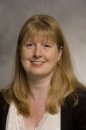 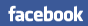 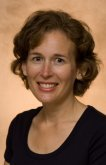 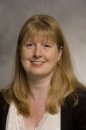 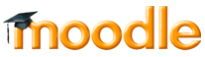 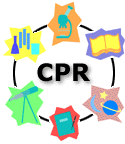 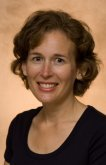 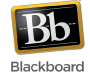 [Speaker Notes: Ellen]
Future Directions
Online surveys (pre- and post-test) being given to STAT 301 students this fall.
New CPR assignments written for statistics and biology.
The students clearly feel more confident, knowledgeable, and experienced in these skills after the CPR assignments, but how can we authentically assess whether they have truly mastered these skills?
“Calibrated Peer Review for Computer-Assisted Learning of Biological Research Competencies” with Kari Clase, submitted to Biochemistry and Molecular Biology Education (BAMBEd) (submitted for review).
http://wiki.bio.purdue.edu/stats4bio
[Speaker Notes: Ellen (doctoral student interested in Stats Ed will analyze results), then Nancy]
Please join us!
We would love to have more people writing and using these CPR assignments.  

The better the library is, the more useful it will be to all of us.   

We learn something every time we do a CPR assignment, and we have learned a lot from each other.  We’re sure that we would learn from your ideas, too.
[Speaker Notes: Ellen]
Acknowledgements
BIOL 131 T.A.s and the STAT 301 lecturers and T.A.s for providing suggestions on the assignments, especially Christa Sorola and Allison Cummins.

Steven Hunter, Rodney McPhail, Sherry Foley, Stacy Fleming, Alex Kubacki, Cameron Smith, Arlene Russell, Stephen Schimpf, Ed Evans, Nancy Wilson Head, Steven Hare, and Judith Rantz for technical support with CPR.  

NSF for funding DUE/CCLI award #0837229.  Any opinions, findings, and conclusions or recommendations expressed in this material are those of the authors and do not necessarily reflect the views of the National Science Foundation.
[Speaker Notes: Ellen, then Nancy]
References
AAAS Vision and Change in Undergraduate Biology Education: A View for the 21st Century, 2009. http://www.visionandchange.org/ 
AAMC-HHMI Scientific Foundations for Future Physicians Report, 2009.
Berger, C. and E. Carlson. Measuring computer literacy of teacher trainers.  Educational Computing Research 4: 287-303, 1988. 
Berger, C., N. Kerner, and Y. Lee Y. Understanding student perceptions of collaboration, laboratory and inquiry use in introductory chemistry, 1999.  http://www-personal.umich.edu/~cberger/narst99folder/narst99.html
Castro Sotos, A.E.; Van den Noortgate, and Onghena.  “How confident are students in their misconceptions about hypothesis tests?”, J of Statistics Education, 17(2):1-19, 2009.
Curran-Everett & Benos.  Advan Physiol Educ 28:85-87, 2004.
Guidelines for Assessment and Instruction in Statistics Education (GAISE) College Report, 2005. http://www.amstat.org/Education/gaise/GAISECollege.htm 
Metz, A Teaching Statistics in Biology: Using Inquiry-based Learning to Strengthen Understanding of Statistical Analysis in Biology Laboratory Courses CBE Life Sci Educ 7(3): 317-326 , 2008. 
National Research Council BIO2010: Transforming Undergraduate Education for Future Research, 2003.